Critical Race Theory…What it is Not!
Gloria Ladson-Billings
University of Wisconsin-Madison
A CRT in Education Timeline
Ladson-Billings & Tate’s Learning Curve
Writing Process
A Tale of 2 Coasts
Crenshaw
Bell
Delgado
Williams
Green
Ladson-Billings & Tate
Crenshaw
Gotanda
Peller
Solarzano
Yosso
Lewis Terman
“High-grade or border-line deficiency…is very, very common among Spanish-Indian and Mexican families of the southwest and also among negroes. Their dullness seems to be racial….”
Tenets of CRT (Delgado & Stefancic, 2001)
Belief that racism is normal, not aberrant in US
Interest convergence
Race as a social construction
Intersectionality and anti-essentialism
Voice or Counter-narrative
Racism as “Normal”
Gunnar Myrdal – Anomaly Thesis
Hochschild – Symbiosis Thesis
Interest Convergence
White people seek racial justice only to the extent that there is something in it for them ~ Derrick Bell
Race as a Social Construction
…There is a deep paradox between the scientific notion of “no-race” and “the social parameters of race by which we conduct our lives and structures our institutions.” ~ (Smedley, 1993)
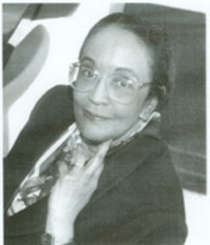 Intersectionality and Anti-Essentialism
“The examination of race, sex, class, national origin, sexual orientation and how their combinations play out in various settings.” ~ Delgado & Stefancic (2001)
Is it race, class, or gender?
Different Responses to the OJ verdict
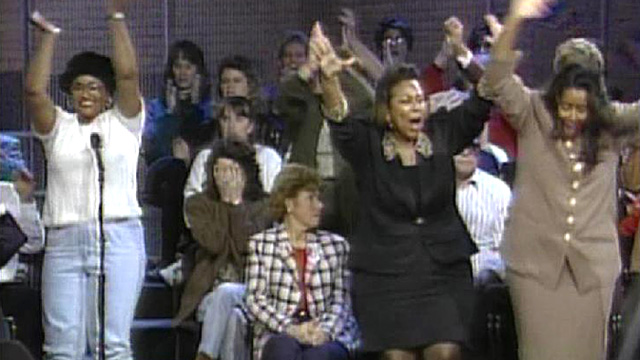 Voice or Counter-Narrative
Ladson-Billings & Tate (Eds.) (2006)
CRT is not…
“sexy”
“trendy”
“new”
Racial “navel gazing”
A CRT Anti-Chronicle